Праздничные мероприятияприуроченные к Международному дню родного языка, в 2020 году.Муниципальное бюджетное дошкольное образовательное учреждение «Детский сад «Солнышко» с. Лорино»
Ответственный организатор: педагог дополнительного образования
Горяинова Е. В.
План мероприятийк Международному дню родного языка
Выставка рисунков «Родная Чукотка»
Выставка методической литературы по чукотскому языку.
НОД по ознакомлению детей подготовительной к школе группы с творчеством эскимосской поэтессы Зои Ненлюмкиной. Педагог доп. образования Горяинова Елизавета Васильевна .
Физкультурный досуг с использованием родного языка «Етти, Умк,ы» в старшей группе. Воспитатель Чайвыргина Вероника Анатольевна .
1. Выставка рисунков «Родная Чукотка»
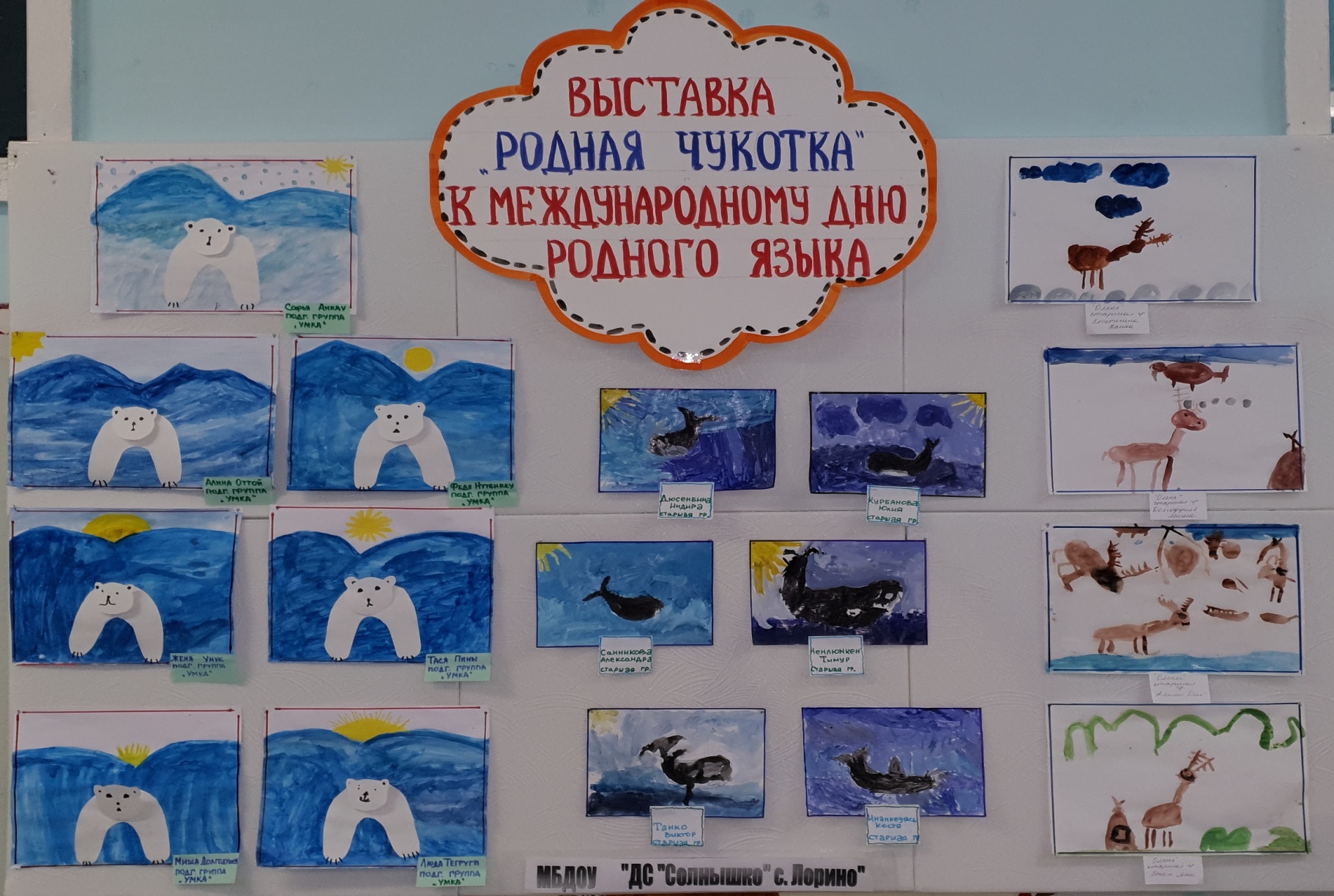 2. Выставка методической литературы по чукотскому языку.
3. НОД по ознакомлению детей подготовительной к школе группы с творчеством эскимосской поэтессы Зои Ненлюмкиной. Педагог доп. образования Елизавета Васильевна Горяинова.
Чтение и беседа, стихотворение «Волшебная камлейка»
Антон Тыке читает стихотворение З. Ненлюмкиной«Песенка мячика»
Увичвын «Коргавыльын к,эплык,эй».
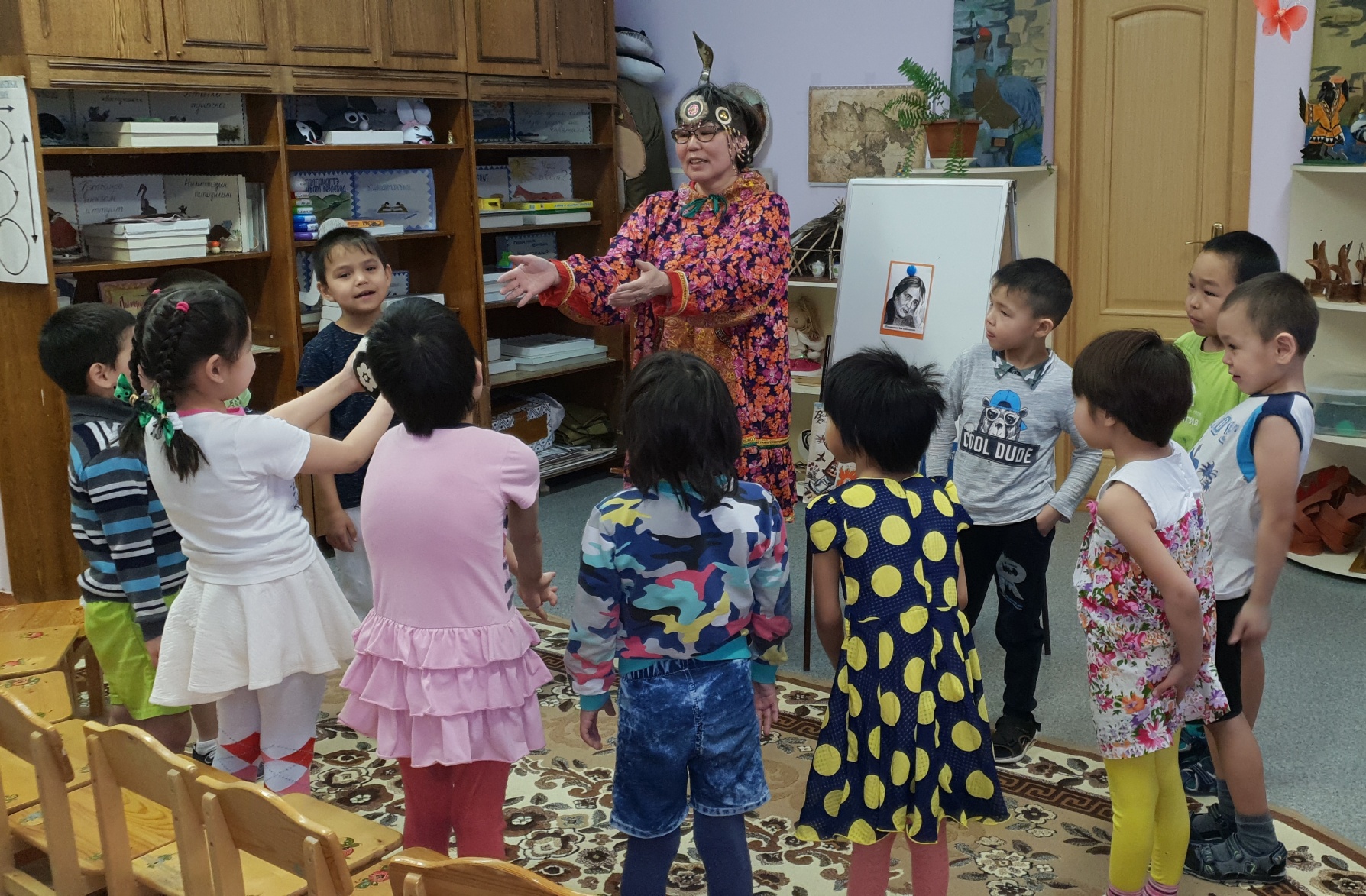 4. Физкультурный досуг с использованием родного языка «Етти, Умк,ы» в старшей группе, воспитатель Вероника Анатольвна Чайвыргина
Дидактическая игра «Назови правильно»на родном языке
Увичвын «Умк,ы ынкъам ынныт – Белый медведь и рыбки»
Дидактическая игра «Собери картинку».
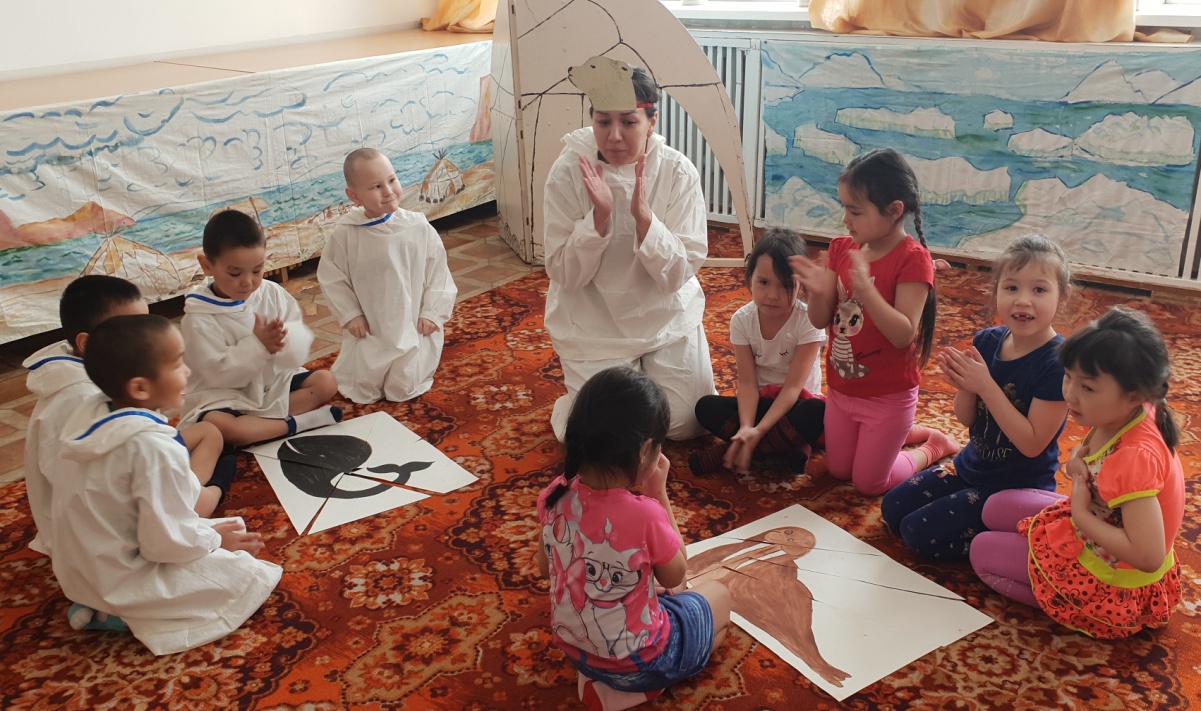 Мальчики исполняют танец «Умк,ы».
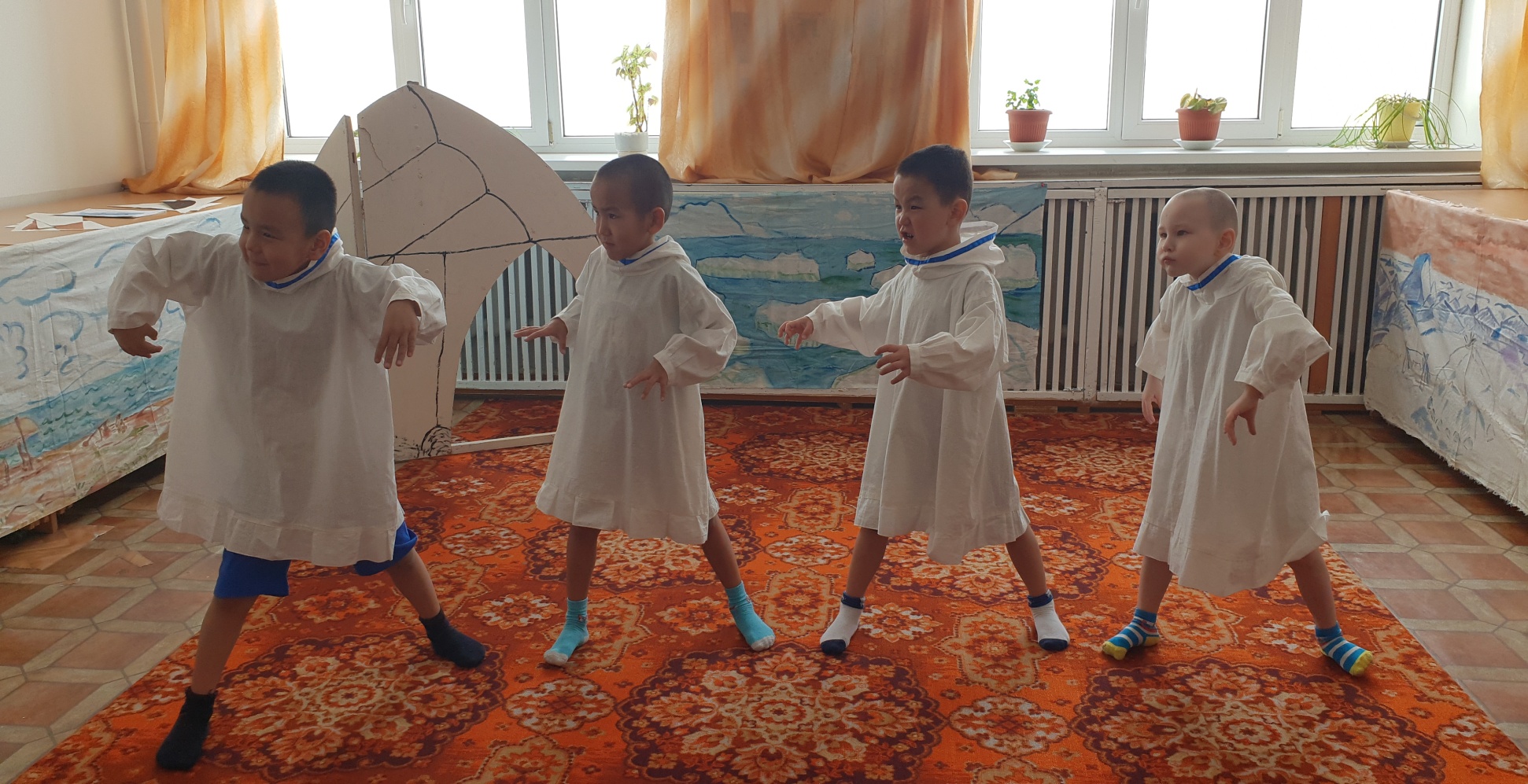 Ытръэч. Атау.